Праздник труда
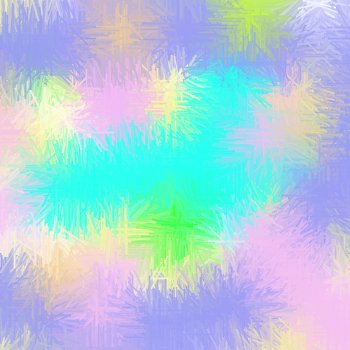 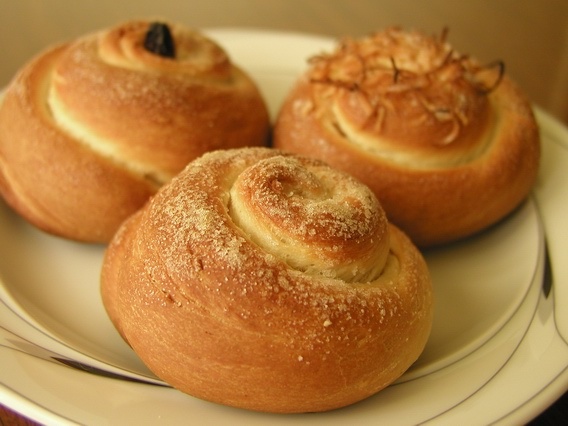 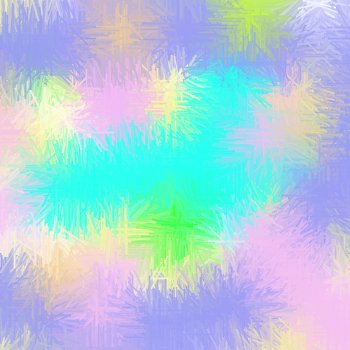 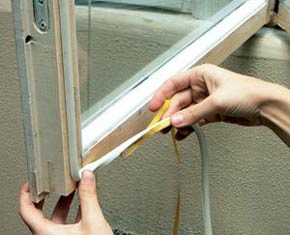 Электрик
Портниха
Строитель
Повар
Жизнь не возможна без труда
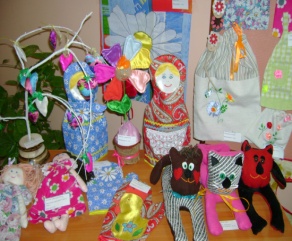 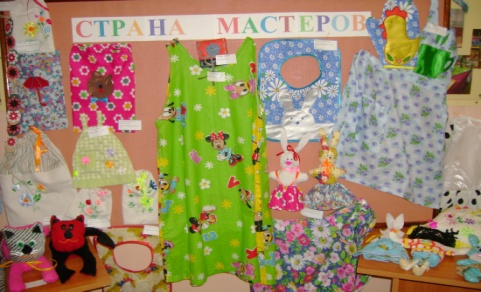 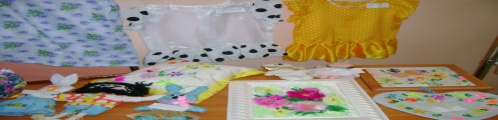 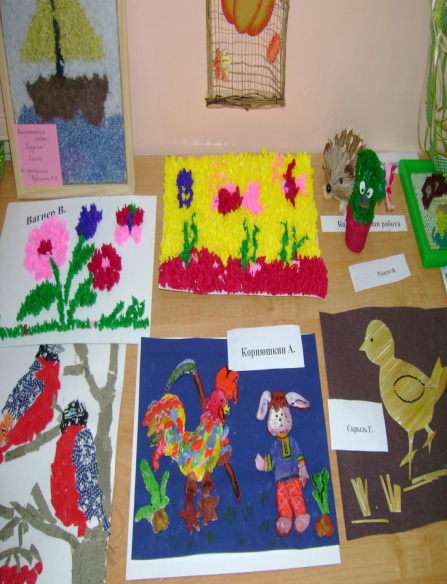 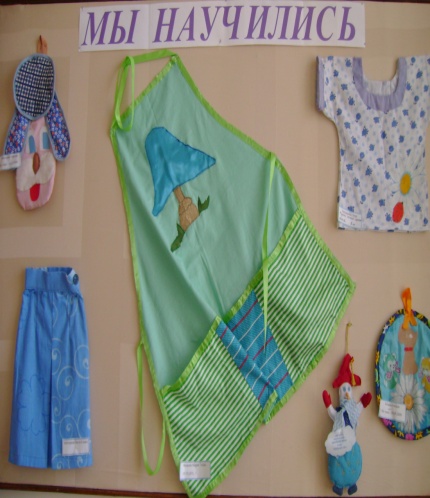 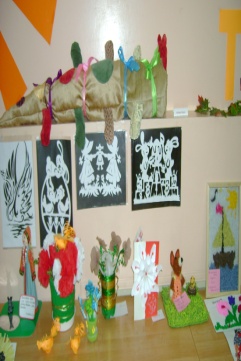 Теория Дарвина
Чарльз Дарвин